TIPITAKA- księga buddyzmu THERAWADY
Gabrysia Domaradzka 
Pola Smolicz
GŁÓWNE INFORMACJE
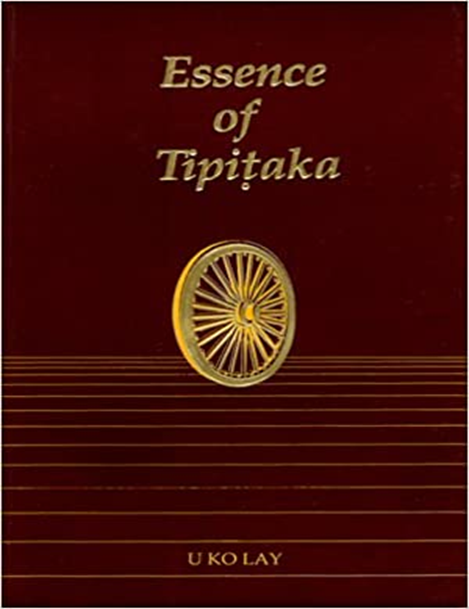 Świętymi pismami tradycji theravādy jest Kanon palijski zwany też Tipiṭaką. Uznaje się, że zawiera oryginalny przekaz słów Buddy. Studiowanie sutt- świętych tekstów jest bardzo ważnym elementem praktyki nie tylko mnichów, ale także świeckich. We wszystkich krajach wyznających tę tradycję układ ksiąg jest taki sam. Jedynie w Tajlandii do kanonu dodane zostały dwa teksty.
Z CZEGO SIĘ SKŁADA ?
Vinaja Pitaka – zbiór zasad życia zakonnego dla mnichów i mniszek
Sutta Pitaka- zawiera ponad 10 tysięcy sutr i dyskursów, które wygłosił Budda do swoich najbliższych uczniów.
Abhihamma Pitaka – zbiór tekstów dotyczących wyższej nauki, zawierający dodatkowe objaśnienia i teksty filozoficzne.
JAK POWSTAŁA?
Pierwsze zebranie uczniów Buddy odbyło się w Indiach, Celem zgromadzenia była recytacja nauk Buddy, które ten wygłosił w ciągu 45 lat nauczania. W 380 r. p.n.e. zostało zwołane kolejne zebranie, w miejscowości Vesali. Tym razem celem zebrania było przedyskutowanie punktów Vinaja Pitaka, czyli jednej z części tej księgi.             W 250 r. p.n.e. indyjski król zwołał w Pataliputra Trzeci Sobór. Wyrecytowana została Abhidhamma Pitaka oraz dodatkowe rozdziały. Ten sam król, 3 lata później, wysłał swoje dzieci na Cejlon (obecnie Sri Lanka), by rozpowiedzieli tam naukę buddyzmu. Misja była skuteczna, buddyzm stał się tam popularną religią. Tam też miał miejsce Czwarty Sobór, zwołany przez króla Gondoru. Recytatorzy spisali w języku palijskim, na liściach palmowych, nauki Vinaja, Sutta i Abhidhamma. Ponieważ spis obejmował trzy kosze (pitaka), został nazwany Tipitaką.
JĘZYK TEJ KSIĘGI
Językiem świętych pism tradycji theravādy jest język palijski. Jest on bardzo zbliżony do języka, w którym Budda wygłaszał swe nauki. Ta wiara jest bardzo silnie związana z tym językiem– można go uznać za język liturgiczny tej tradycji. Właśnie przywiązanie do języka palijskiego wyróżnia ją spośród innych ksiąg buddyjskich, pozostała większość posiada teksty w języku narodowym.
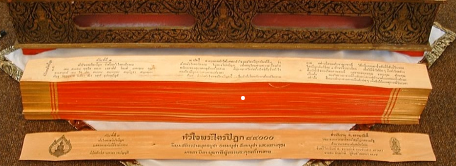 DZIĘKUJEMY ZA UWAGĘ !!!